ЕГЭ 2021
Информация для родителей
Сроки ЕГЭ
Смотреть в уведомлении (будут выданы)
Сбор в школе № 15: 2 инструктажа под роспись, термометрия.
Сопровождение на ЕГЭ: Садовская С.В., др. учителя.
С собой: ПАСПОРТ, чёрная гелевая ручка (2-3 шт), вода в бутылке без этикетки, лекарства по необходимости, деньги на проезд (по необходимости). 
График прихода в ППЭ будет разным, поэтому о вашем приходе в школу будем сообщать через классных руководителей.
Одежда: по погоде, желательно скромно, по-деловому.
ЗАПРЕЩАЕТСЯ В ППЭ:
иметь при себе средства связи, электронно-вычислительную технику, фото-, аудио- и видеоаппаратуру, справочные материалы, письменные заметки и иные средства хранения и передачи информации;
иметь при себе уведомление о регистрации на экзамене (при наличии – необходимо сдать его организатору);
выносить из аудиторий и ППЭ листы бумаги для черновиков со штампом образовательной организации, на базе которой организован ППЭ, экзаменационные материалы на бумажном и (или) электронном носителях, фотографировать экзаменационные материалы;
пользоваться справочными материалами, кроме тех, которые указаны в тексте КИМ;
переписывать задания из КИМ в листы бумаги для черновиков со штампом образовательной организации, на базе которой организован ППЭ (при необходимости можно делать заметки в КИМ);
перемещаться по ППЭ во время экзамена без сопровождения организатора;
разговаривать, пересаживаться, обмениваться любыми материалами и предметами.
В случае нарушения порядка проведения ЕГЭ участники будут удалены с экзамена.
При выявлении до 1 марта года, следующего за годом проведения экзамена, Рособрнадзором случаев нарушения Порядка участниками ЕГЭ после официального дня объявления их результатов председатель ГЭК принимает решение о приостановке действия указанных результатов ЕГЭ до выяснения обстоятельств.
До 1 марта года, следующего за годом проведения экзамена, по поручению Рособрнадзора, по решению ОИВ или ГЭК субъекта РФ может быть проведена перепроверка отдельных экзаменационных работ
Вход в ППЭ
Малыми группами с соблюдением дистанции в 1,5 метра
Ориентироваться на разметку на территории ППЭ
После проведения термометрии дети заходят в ППЭ.
Если дети придут в ППЭ в маске, их попросят её на входе снять.
В ППЭ будут санитайзеры, они имеют право обработать руки и взять новую маску, резиновые перчатки. Маску можно менять каждые 2 часа, предварительно обработав руки.
В случае обнаружения у ученика повышенной температуры и (или) признаков респираторного заболевания (кашель, насморк), его отстраняют от ЕГЭ. 
ПОЭТОМУ: БЕРЕГИТЕ ЗДОРОВЬЕ, ПРИ МАЛЕЙШИХ ПРИЗНАКАХ ЗАБОЛЕВАНИЯ ВЫЗЫВАЙТЕ ВРАЧА И ОФОРМЛЯЙТЕ РЕБЁНКУ БОЛЬНИЧНЫЙ.
Личные вещи ученики сдают сопровождающему. Поэтому старайтесь минимизировать их количество.
Оборудование ППЭ
Выделяется аудитория для личных вещей;
В каждой аудитории количество участников ЕГЭ определяется из расчета дистанции в 1,5 м между рабочими местами;
Каждому выделяется отдельное  рабочее место;
Аудитории оборудуются средствами видеонаблюдения (записи хранятся до 1 марта года, следующего за годом проведения экзамена);
При входе устанавливаются стационарные металлоискатели и (или) используются переносные металлоискатели.
При входе в ППЭ проводится обязательная термометрия с использованием бесконтактных термометров;
Проведение ЕГЭ
На рабочем столе: 
Паспорт без обложки, ручки чёрные ГЕЛЕВЫЕ, лекарства, вода (если надо), черновики, средства обучения и воспитания.
Рассадка: строго в соответствии с требованиями организаторов по плану. 
Инструктаж делится на 2 части: сидеть спокойно и слушать, никаких пререканий с организаторами и другими участниками ЕГЭ быть не должно, в случае неадекватного поведения участника организатор вынужден будет удалить с экзамена, это прописано у него в инструкции.
Окончание работы
!!! НАДО УСПЕТЬ ПЕРЕПИСАТЬ ИЗ ЧЕРНОВИКА В ЧИСТОВИК
ПОЭТОМУ ДОЛЖНЫ СЛЕДИТЬ ЗА ВРЕМЕНЕМ (В КАЖДОЙ АУДИТОРИИ ЕСТЬ ЧАСЫ)
ЧЕРНОВИКИ НЕ ПРОВЕРЯЮТСЯ!!!!! ДАЖЕ ПРИ АПЕЛЛЯЦИИ НА НИХ ССЫЛАТЬСЯ БЕССМЫСЛЕННО!!!
ЧТОБЫ УЙТИ ДОМОЙ И НЕ ЖДАТЬ С СОПРОВОЖДАЮЩИМ ОСТАЛЬНЫХ УЧАСТНИКОВ ЕГЭ, РЕБЯТА должны принести заявление от родителей на имя директора
Примерный образец
Директору МБОУ «Школа № 15»
Л.С. Шекуровой
Иванова Петра Алексеевича.
заявление.
Прошу разрешить моему (ей) сыну (дочери) ФИО в дательном падеже самостоятельно добраться до дома из следующих ППЭ:
31 июня из школы № 128 
3 июля из школы № 12 
(И так далее).
Ответственность за жизнь и здоровье ребёнка беру на себя.
14.05.2021								роспись
Продолжительность ЕГЭ
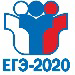 1 что потребуется на ЕГЭ
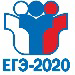 ЕГЭ-2021
Если обучающийся по состоянию здоровья не может завершить выполнение экзаменационной работы, то он досрочно покидает аудиторию.
Экзамен может быть пересдан
 в резервные дни.
Результаты ЕГЭ
Результаты ЕГЭ признаются    удовлетворительными 
в случае, если   выпускник по обязательным 
общеобразовательным предметам  (русский язык и математика) набрал   
количество баллов не ниже минимального
Ознакомление с результатами
Дата извещения о результатах – скажут организаторы
После прихода официальных результатов – прийти в школу и расписаться, не разъезжаемся
Апелляция – в течение 2 рабочих дней после оглашения официальных результатов, в прошлом году - ДИСТАНЦИОНННО.
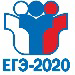 ЕГЭ-2021
Получить информацию о результатах государственной итоговой аттестации  
вы можете: 
- на официальном информационном портале единого государственного экзамена : 
http://check.ege.edu.ru/
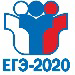 Прием и рассмотрение апелляций
АПЕЛЛЯЦИЯ
КК (КОНФЛИКТНАЯ КОМИССИЯ) не рассматривает апелляции по вопросам содержания и структуры заданий по учебным предметам, а также по вопросам, связанным:с оцениванием результатов выполнения заданий экзаменационной работы с кратким ответом;
с нарушением участником ЕГЭ требований, установленных Порядком;
с неправильным оформлением экзаменационной работы.
КК не рассматривает черновики участника ЕГЭ в качестве материалов апелляции.
Для связи с родителями
Сдать классному руководителю информацию:
ФИО каждого родителя (или законного представителя) – моб телефон
Консультации перед экзаменами
Будет расписание, до сведения детей и родителей доведём
Резервные сроки ЕГЭ
28 июня – все предметы, кроме физики, математики, химии, информатики
Повторно к сдаче экзамена в 2020 году в резервные сроки допускаются по решению председателя ГЭК:
участники экзамена, не явившиеся на экзамен или не завершившие выполнение экз. работы  по уважительным причинам (болезнь или иные обстоятельства) , подтвержденные документально);
участники экзамена, у которых совпали сроки проведения экзаменов по отд. учебным предметам в основной период;
участники экзамена, апелляции которых о нарушении Порядка конфликтной комиссией были удовлетворены;
 участники экзамена, чьи результаты были аннулированы в случае выявления фактов нарушения Порядка (п.п.59, 60 Порядка)